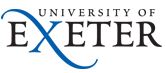 SPHERIC 2019
Exeter, England – 25th – 27th June
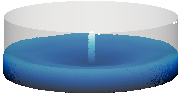 SPH simulation of vertical high-speed jet flow from a circular nozzle with stagnation pressures prediction
MOREIRA*, P. Manso**, D. VIOLEAU*** AND F. TAVEIRA-PINTO*
*University of Porto – Faculty of Engineering, Porto, Portugal
** Ecole Polytechnique Fédérale de Lausanne (EPFL), Lausanne, Switzerlan
***EDF R&D / LNHE & Université Paris-Est, Saint-Venant Hydraulics Laboratory (ENPC, EDF R&D, CEREMA), Chatou, France
CONTENTS
MOTIVATION

STUDY GOALS

EXPERIMENTAL BACKGROUND

3D NUMERICAL MODEL

RESOLUTION SENSITIVITY ANALYSIS

RESULTS

CONCLUSION
MOTIVATION
Why this topic?
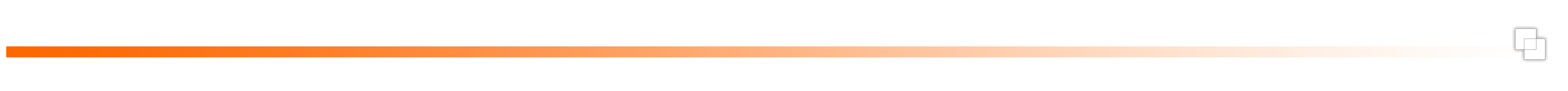 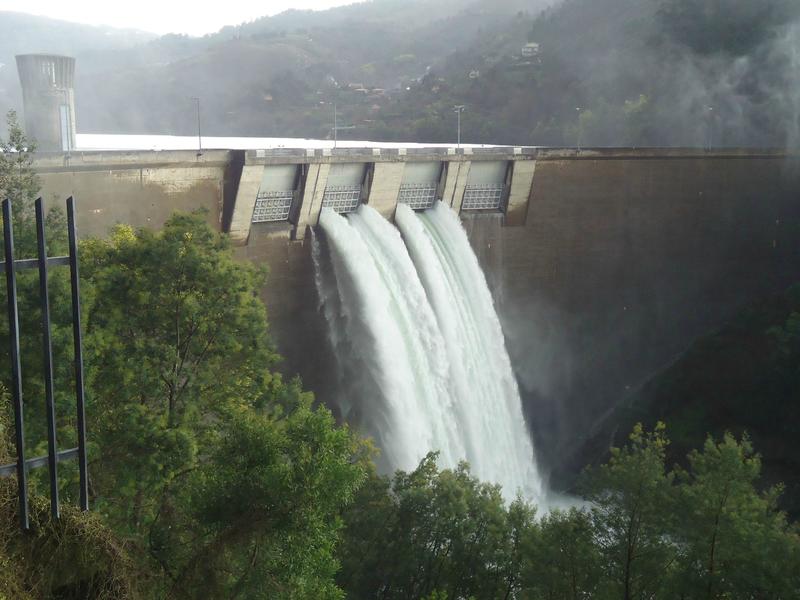 High-velocity plunging jets can be found in many dams
There is a need to quantify the HYDRODYNAMIC LOADING produced by the jet impact
Caniçada dam, Portugal
Unrevised probable maximum floods
Increased risk of dam overtopping
+
Climate change
=
MOTIVATION
GPUSPH FORMULATIONS
CONCLUSION
RESULTS
STUDY GOALS
EXPERIMENTAL…
3D NUM..
4
7
5
3
6
2
1
STUDY GOALS
To understand the physics of the diffusion of jets in pools for various pool depths, as such analysis is hampered in a physical model due to the high ratio of entrained air;

To provide quantification of the pressures acting on the pool bottom;

To contribute to the continuous verification and validation of the SPH method.
MOTIVATION
GPUSPH FORMULATIONS
CONCLUSION
RESULTS
STUDY GOALS
EXPERIMENTAL…
3D NUM..
4
7
5
3
6
2
1
EXPERIMENTAL BACKGROUND
Experiments previously done at EPFL
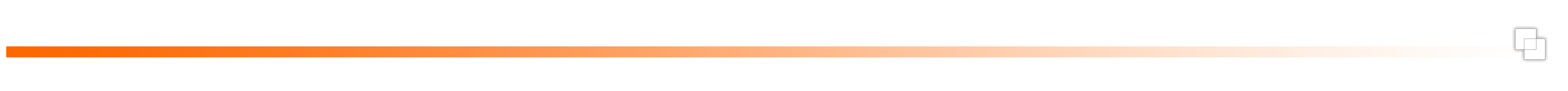 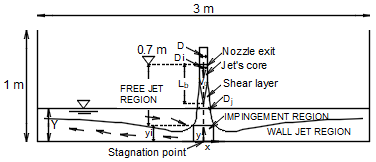 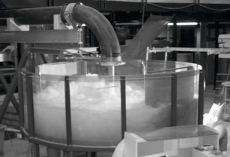 Manso (2006) studied jets with an exit velocity of ~29.5 m/s (Q=120 L/s) impinging into a still water pool of varying water depths, Y
Pressures were measured at the bottom of the pool
MOTIVATION
GPUSPH FORMULATIONS
CONCLUSION
RESULTS
STUDY GOALS
EXPERIMENTAL…
3D NUM..
4
7
5
3
6
2
1
3D NUMERICAL MODEL
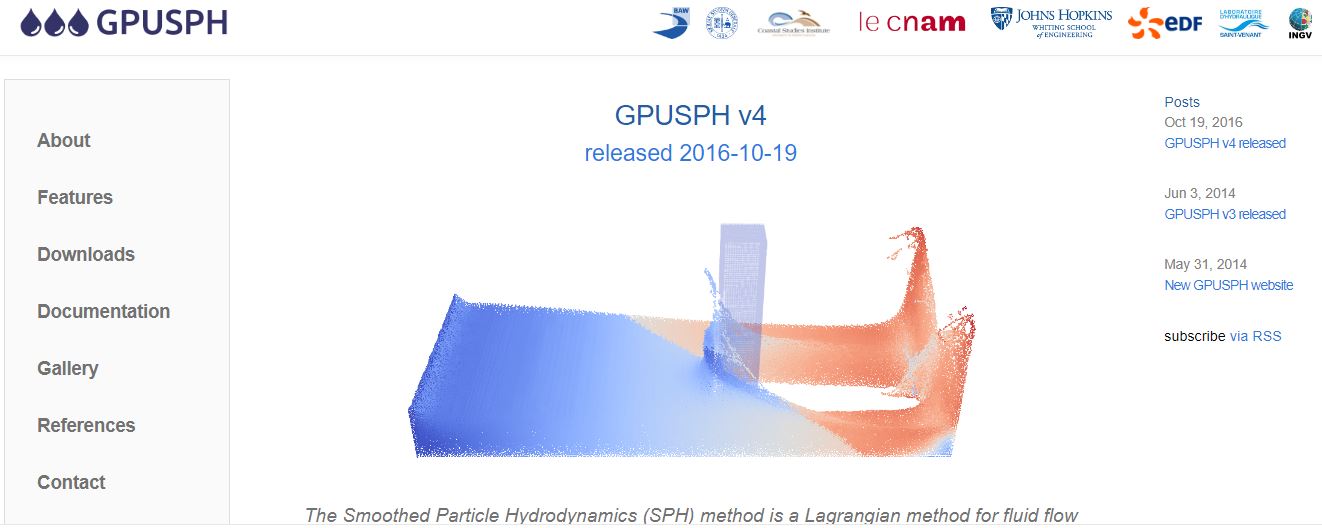 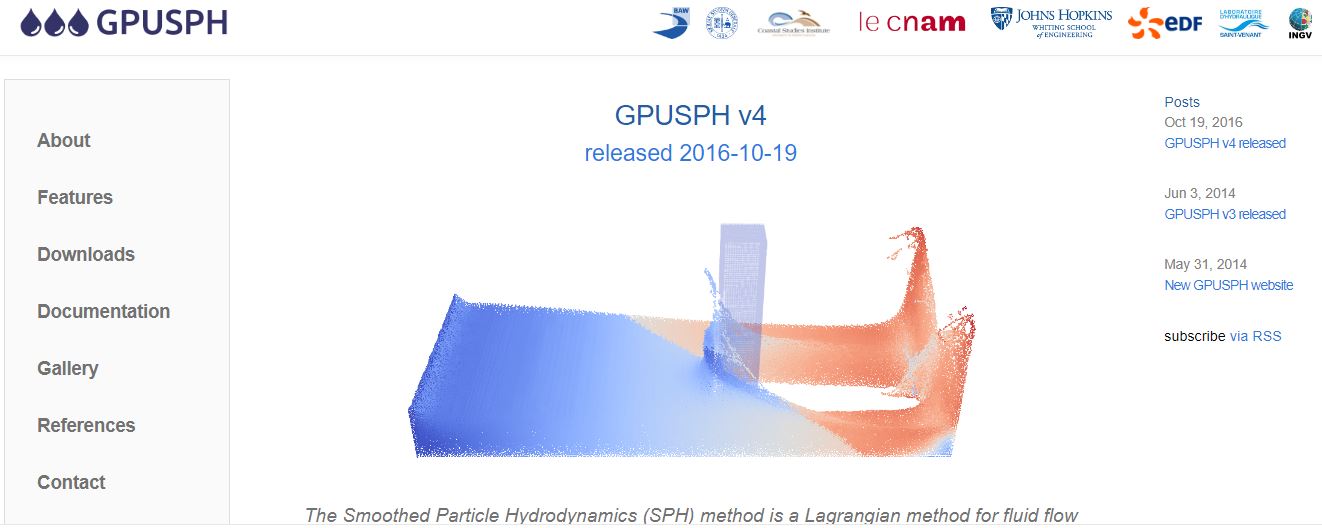 Formulations used in GPUSPH 4.1:
USAW – boundary conditions (Ferrand et al. 2012)
Open-boundaries (Ferrand et al., 2017); a velocity driven (inlet) and two pressure driven (outlets, to mimic the weirs existent in the physical model)
Standard k-ε turbulence model
Time-step varied (maximum CFL number of 0.3 – stability condition)
Quintic Wendland kernel
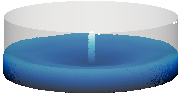 (same dimensions as the physical model)
Tube diameter, D: 0.072 m (not modelled)
Pool diameter: 3 m
Pool water depth, Y: 0.2 m
MOTIVATION
GPUSPH FORMULATIONS
CONCLUSION
RESULTS
STUDY GOALS
EXPERIMENTAL…
3D NUM..
4
7
5
3
6
2
1
3D NUMERICAL MODEL
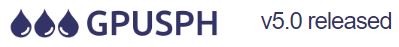 On June 13th 2019!
New features:
possibility to create simulation scenarios using the SALOME open-source platform;
Hu & Adams formulation for multi-fluid;
additional models for the viscous contribution to Navier–Stokes (Monaghan, Español & Revenga);
more sophisticated viscous model options, including turbulence, averaging operator and fluid rheology;
non-Newtonian rheology models including Bingham, granular material, Herschel–Bulkley and DeKee & Turcotte;
man-machine interface;
experimental support for initial repacking phase.
The GPUSPH Discourse group is now available
visit www.gpusph.org & www.gpusph.discourse.group
MOTIVATION
GPUSPH FORMULATIONS
CONCLUSION
RESULTS
STUDY GOALS
EXPERIMENTAL…
3D NUM..
4
7
5
3
6
2
1
RESOLUTION SENSITIVITY ANALISYS
Initial simulations showed that the flow inside the nozzle was too much accelerated (!?)
Thus the exit velocity wasn’t accurate…
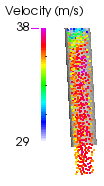 D/dp = 7,1
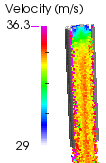 D/dp = 17,2
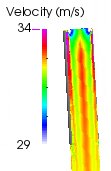 Using a variable resolution approach would be ideal (higher resolution in the noozle and lower resolution in the pool), but this is not  yet available in GPUSPH.
D/dp = 34,1
D/dp = nozzle diameter/ particle diameter
MOTIVATION
RESOLUTION SENSITIVITY..
CONCLUSION
RESULTS
STUDY GOALS
EXPERIMENTAL…
3D NUM..
4
7
5
3
6
2
1
RESOLUTION SENSITIVITY ANALISYS
The adopted solution was to impose a logaritmic profile at the nozzle’s exit and to not simulate the nozzle itself
Velocity profile along the nozzle diameter at the exit section
In terms of the velocity profile shape, modeling the nozzle is indeed more accurate, but it demands for an impractically high number of particles
MOTIVATION
GPUSPH FORMULATIONS
CONCLUSION
RESULTS
STUDY GOALS
EXPERIMENTAL…
3D NUM..
4
7
5
3
6
2
1
RESULTS
Qualitative validation
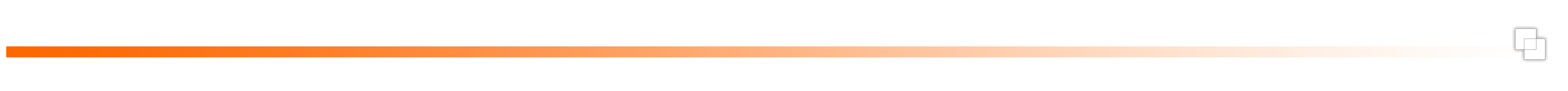 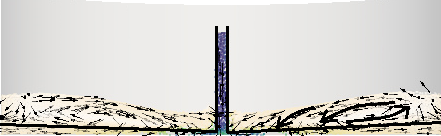 Photo from Lopes (2005)
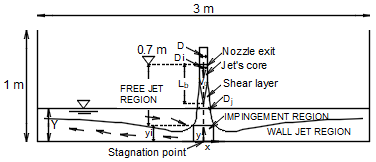 10-s simulation
MOTIVATION
GPUSPH FORMULATIONS
CONCLUSION
RESULTS
STUDY GOALS
EXPERIMENTAL…
3D NUM..
4
7
5
3
6
2
1
[Speaker Notes: We made considerations on the impact of analysing only 10s of simulations in our paper 3 (under review in JHR)]
RESULTS
Quantitative validation
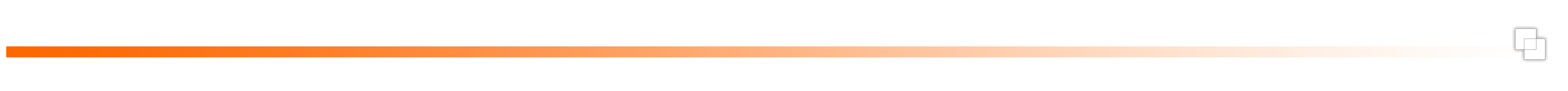 Pressure at the stagnation point  for Y/D= 2.8; Y/D= 5.6; Y/D= 8.3
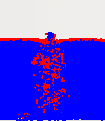 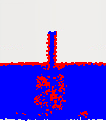 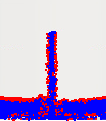 Photo from Lopes (2005)
Y/D= 2.8
Y/D= 5.6
Y/D= 8.3
Free-surface particles in red detected following a simplification of the technique proposed by Marrone, Colagrossi, Le Touzé & Graziani, (2010)
Consistent with the air entrainment visible in the experiments
Results on the SPHERIC’s paper  - Y/D= 2.8
MOTIVATION
GPUSPH FORMULATIONS
CONCLUSION
RESULTS
STUDY GOALS
EXPERIMENTAL…
3D NUM..
4
7
5
3
6
2
1
RESULTS
Quantitative validation
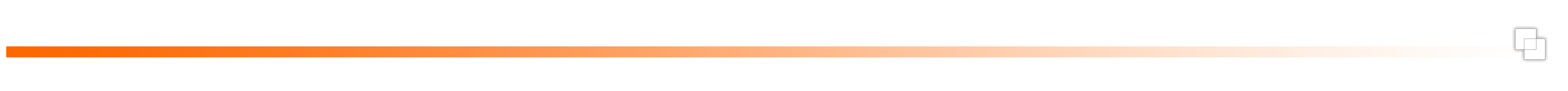 Pressure at the stagnation point (Y/D= 2.8; Y/D= 4.2; Y/D= 5.6; Y/D= 7.2 Y/D= 8.3; Y/D= 9.7)
6 SPH simulations(2005)
MOTIVATION
GPUSPH FORMULATIONS
CONCLUSION
RESULTS
STUDY GOALS
EXPERIMENTAL…
3D NUM..
4
7
5
3
6
2
1
CONCLUSIONS
A very fine particle resolution is needed to accurately simulate the confined flow

Qualitative results are sound

Mean and maximum pressures near the stagnation point were computed with a relative error of about 22% and 1% (Y/D= 2.8)

Accuracy of the mean pressure’s prediction was likely influenced by the lack of air phase modelling

Further analysis will include:
      - centerline velocity decay along the jet
      - radial pressures’ distribution
MOTIVATION
GPUSPH FORMULATIONS
CONCLUSION
RESULTS
STUDY GOALS
EXPERIMENTAL…
3D NUM..
4
7
5
3
6
2
1
THANK YOU!
QUESTIONS AND COMMENTS CAN BE SEND TO: up200706631@fe.up.pt
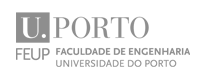 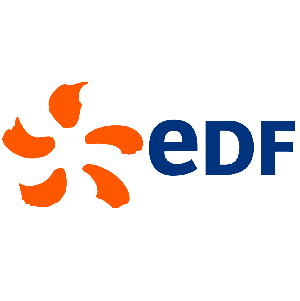